THE STATE OF
PAYMENTS
IN AUSTRALIA
Ben Cull
@benjii22
ssw.com.au
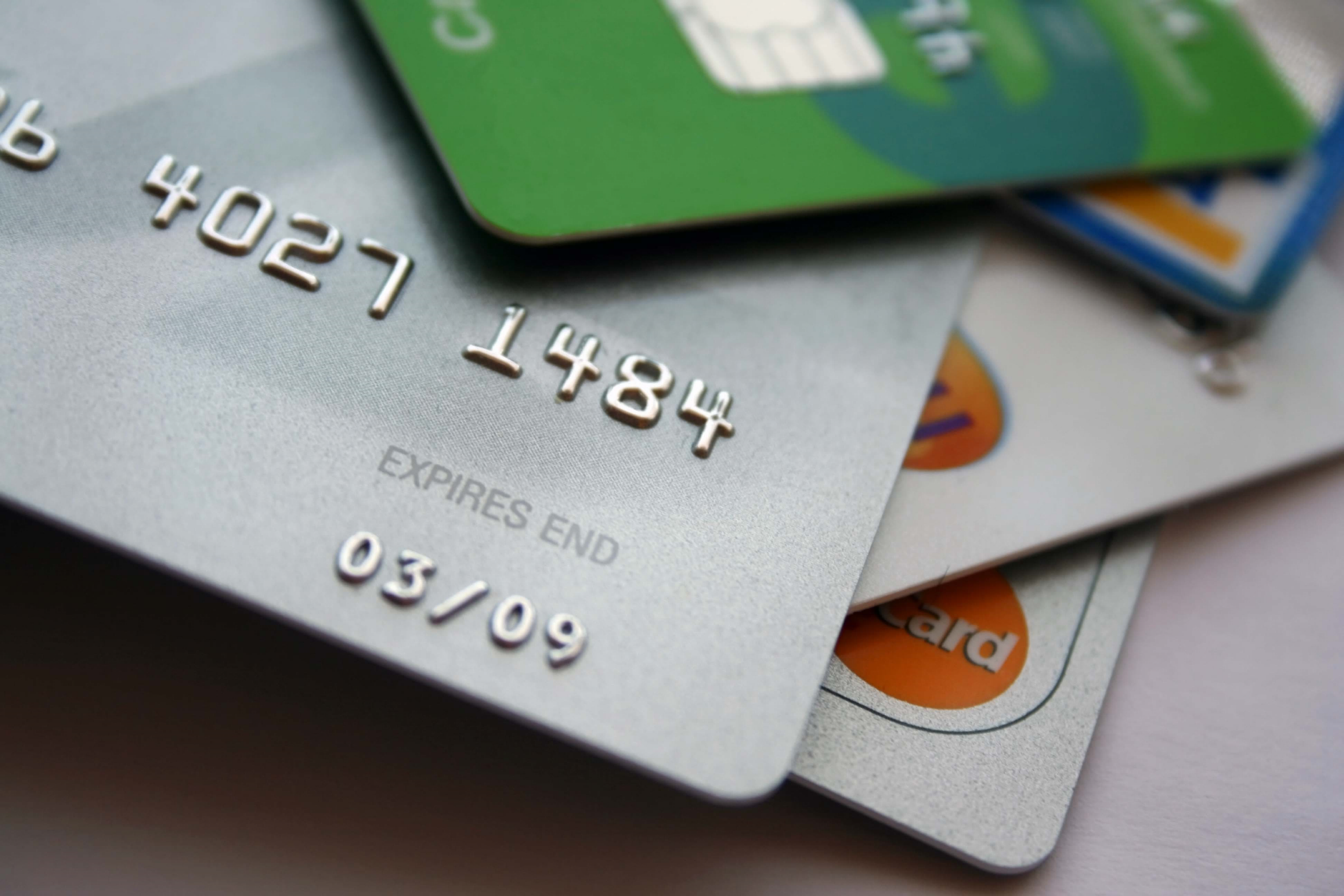 Credit Cards
50% Shop Online
 June 2013 – Roy Morgan Research

merchant account
 Available from most banks
 Cheaper than Payment Processors
 Still need to comply with PCI
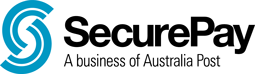 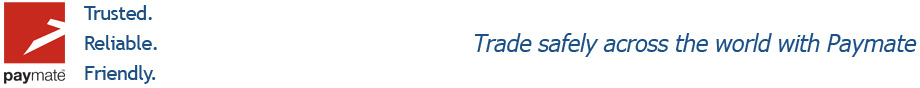 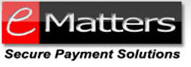 pci compliance
PCI Tips
 It applies to everyoneWant to accept VISA or Mastercard? I thought so.
 Yes, even the small guysIf your server so much as glances at a credit card number, you’re liable.
 You can avoid itJust never directly accept a credit card number
PayPal
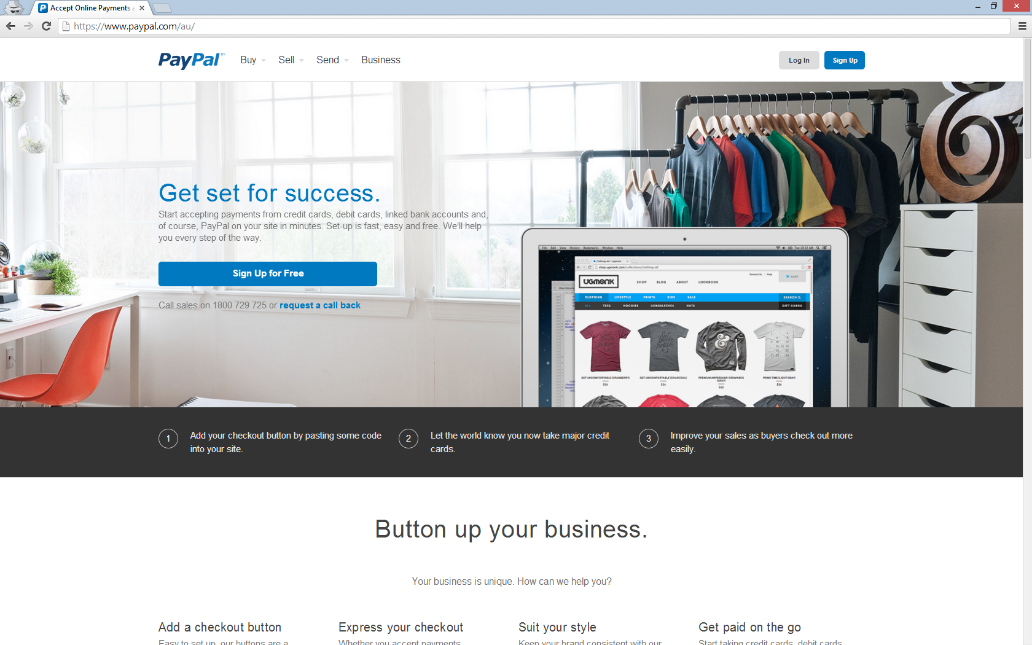 2.4% + 30c /transaction
 Too many APIs
 REST API is OK
 https://www.paypal.com/au/
Pin Payments
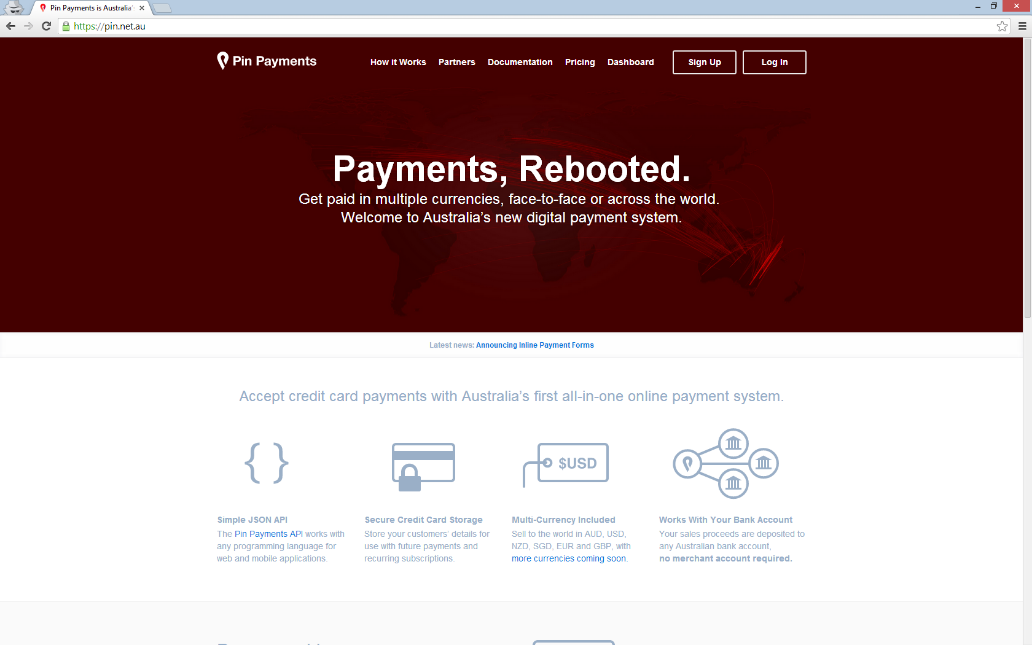 3.0% + 30c /transaction
 Nice REST API
 Recurring Billing
 Australia Focused
 https://pin.net.au
Benstripe
Stripe
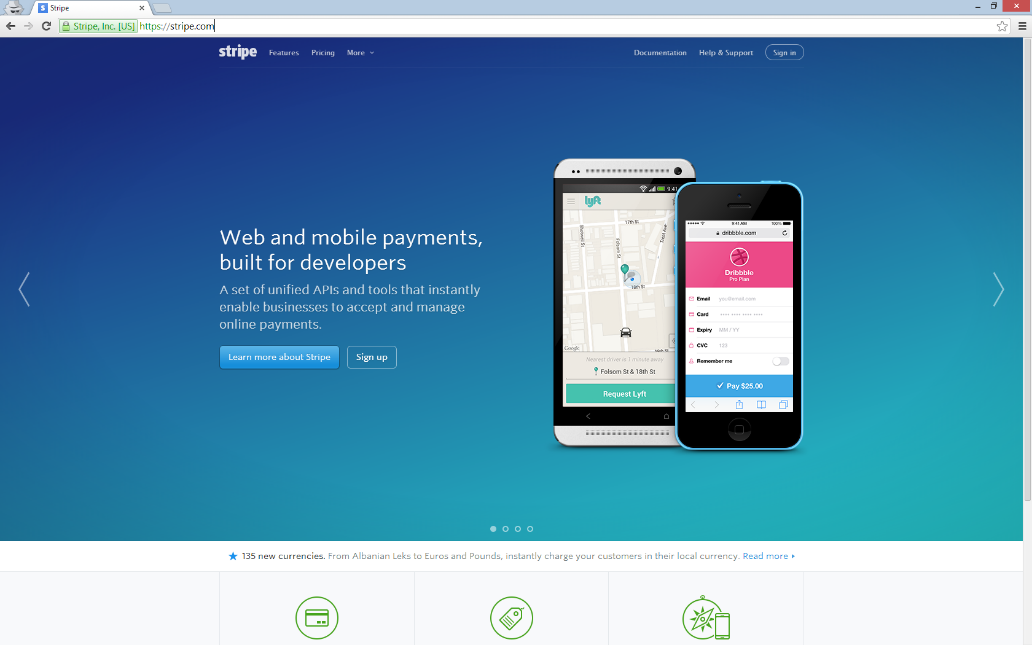 2.7% + 30c /transaction
 The Best REST API
 Recurring Billing
 Coupons
 Stripe Checkout
 Stripe Connect
 Stripe Marketplace
 https://stripe.com
Custom Forms and Payments
https://EventDebit.com
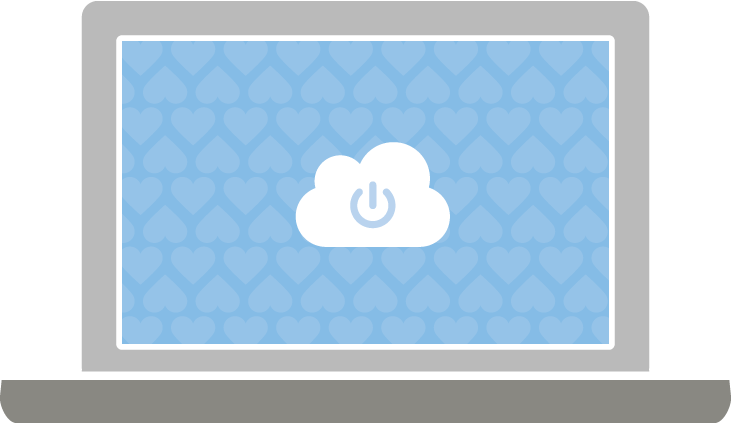 Signup for Australian Stripe Account
 Shameless Plug
 Thank you
 @benjii22
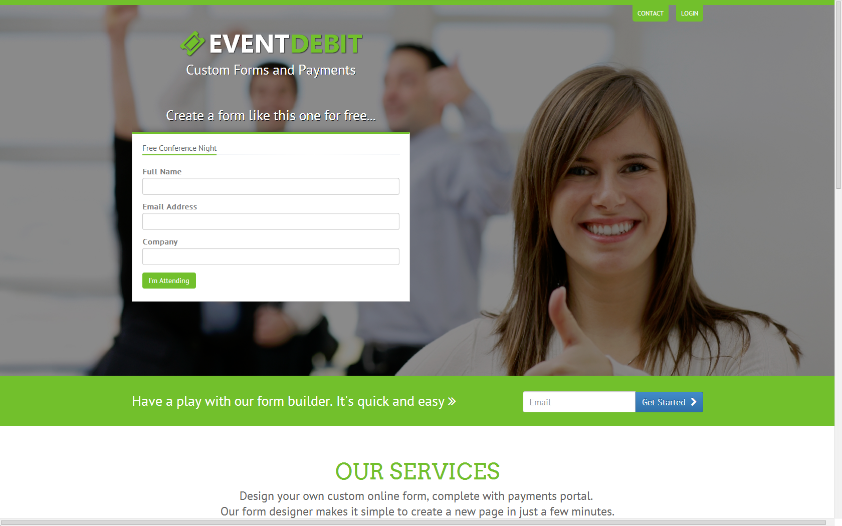